Statewide Program of Study: Agriculture Business, Leadership, and Communications — Page 1
Revised–May 2024
Agriculture, Food, and Natural Resources Career Cluster
The Agriculture, Food, and Natural Resources (AFNR) career cluster focuses on the essential elements of life, food, water, land, and air. This career cluster includes occupations ranging from farmer, rancher, and veterinarian to geologist, land conservationist, and florist.
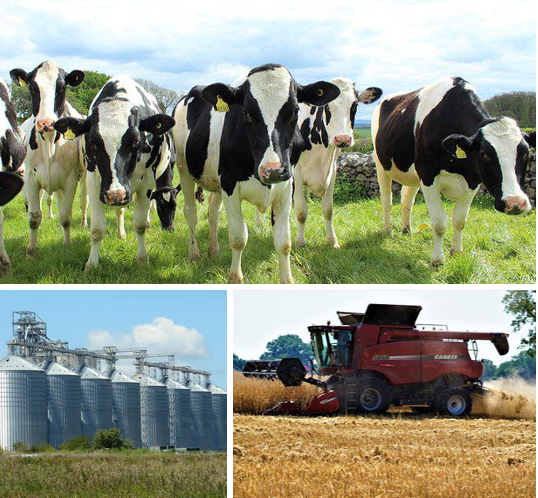 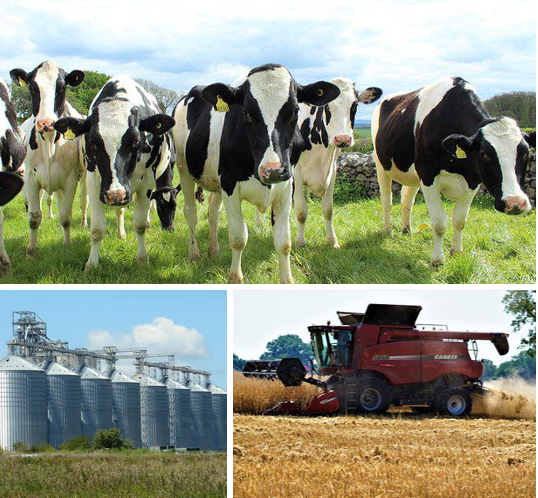 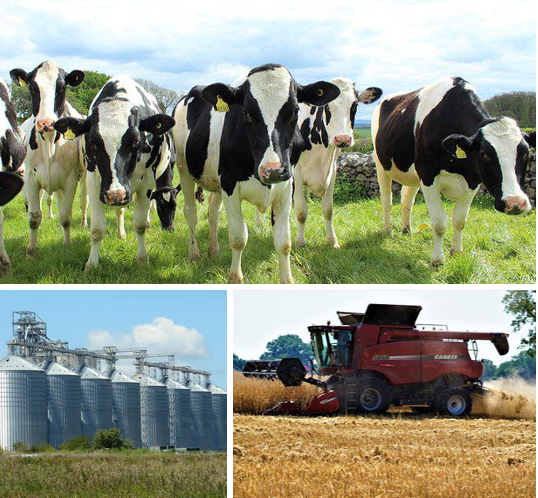 Statewide Program of Study: Agriculture Business, Leadership, and Communications
The Agriculture Business, Leadership, and Communications program of study focuses on occupational and educational opportunities associated with farming and agriculturally related businesses that supply farm inputs, such as machinery and seeds. This program of study includes exploration of farm product marketing, the purchase of farm products either for processing or resale, and the process of grading or classifying unprocessed food or other agricultural products.
Secondary Courses for High School Credit
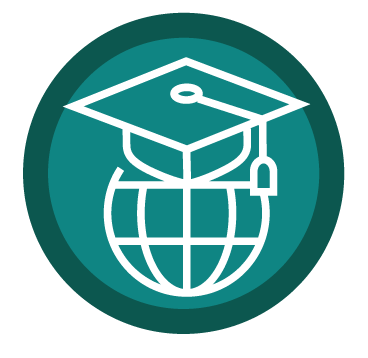 Example Postsecondary Opportunities
Associate Degrees
Accounting
Agribusiness

Bachelor’s Degrees
Agriculture Economics
Agribusiness

Master’s, Doctoral, and Professional Degrees
Accounting
Applied Economics

Additional Stackable IBCs/License
Accredited Farm Manager
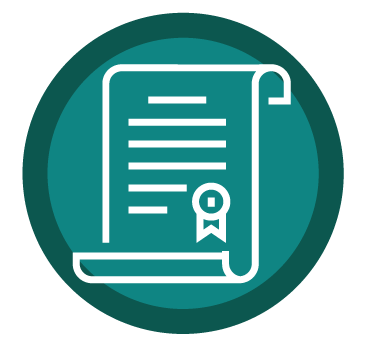 Aligned Advanced Academic Courses
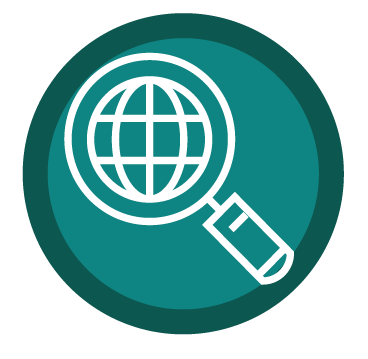 Example Aligned Occupations
Loan Interviewers and Clerks
Median Wage: $46,572
Annual Openings: 2,307
10-Year Growth: 10%
Students should be advised to consider these course opportunities to enrich their preparation. AP or IB courses not listed under the Secondary Courses for High School Credit section of this framework document do not count towards concentrator/completer status for this program of study.
Loan Officers
Work-Based Learning and Expanded Learning Opportunities
Median Wage: $66,285
Annual Openings: 2,261
10-Year Growth: 14%
Agriculture Business, Leadership, and Communications
Farmers, Ranchers, and Other Agricultural Managers
Median Wage: $65,490
Annual Openings: 28,020
10-Year Growth: 4%
Aligned Industry-Based Certifications
Entrepreneurship and Small Business
Production Agriculture - Job Ready
Microsoft Office Specialist: Microsoft Excel Expert (Excel 2019)
Data Source: TexasWages, Texas Workforce Commission. Retrieved 3/8/2024
.
For more information visit: https://tea.texas.gov/academics/college-career-and-military-prep/career-and-technical-education/programs-of-study-additional-resources
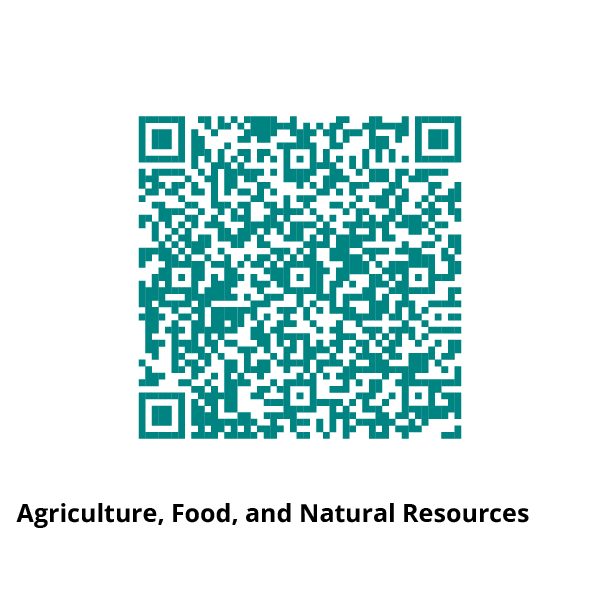 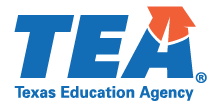 Successful completion of the Agriculture Business, Leadership, and Communications program of study will fulfill requirements of the Business and Industry endorsement.
Statewide Program of Study: Agriculture Business, Leadership, and Communications — Page 2
Agriculture, Food, and Natural Resources Career Cluster
Statewide Program of Study: Agriculture Business, Leadership, and Communications
Course Information
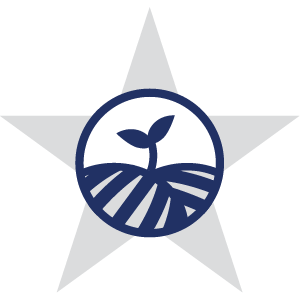 Level 1
Level 2
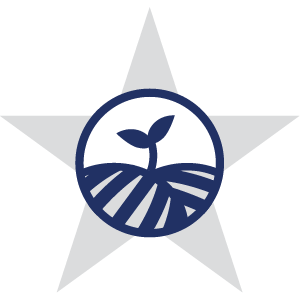 Level 3
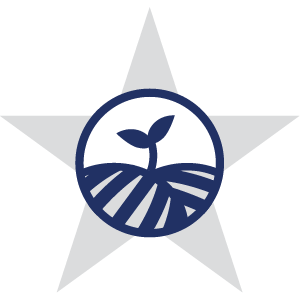 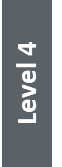 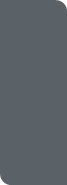 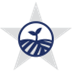 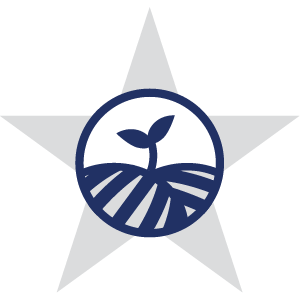 Agriculture Business, Leadership, and Communications
* Indicates course is included in more than one program of study.
For additional information on the Agriculture, Food, and Natural Resources career cluster,
contact cte@tea.texas.gov or visit https://tea.texas.gov/cte
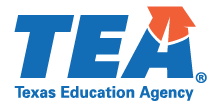 [LEA name] does not discriminate on the basis of race, color, national origin, sex, or disability in its programs or activities and provides equal access to the Boy Scouts and other designated youth groups. The following person has been designated to handle inquiries regarding the nondiscrimination policies: [title], [address], [telephone number], [email]. Further nondiscrimination information can be found at Notification of Nondiscrimination in Career and Technical Education Programs.